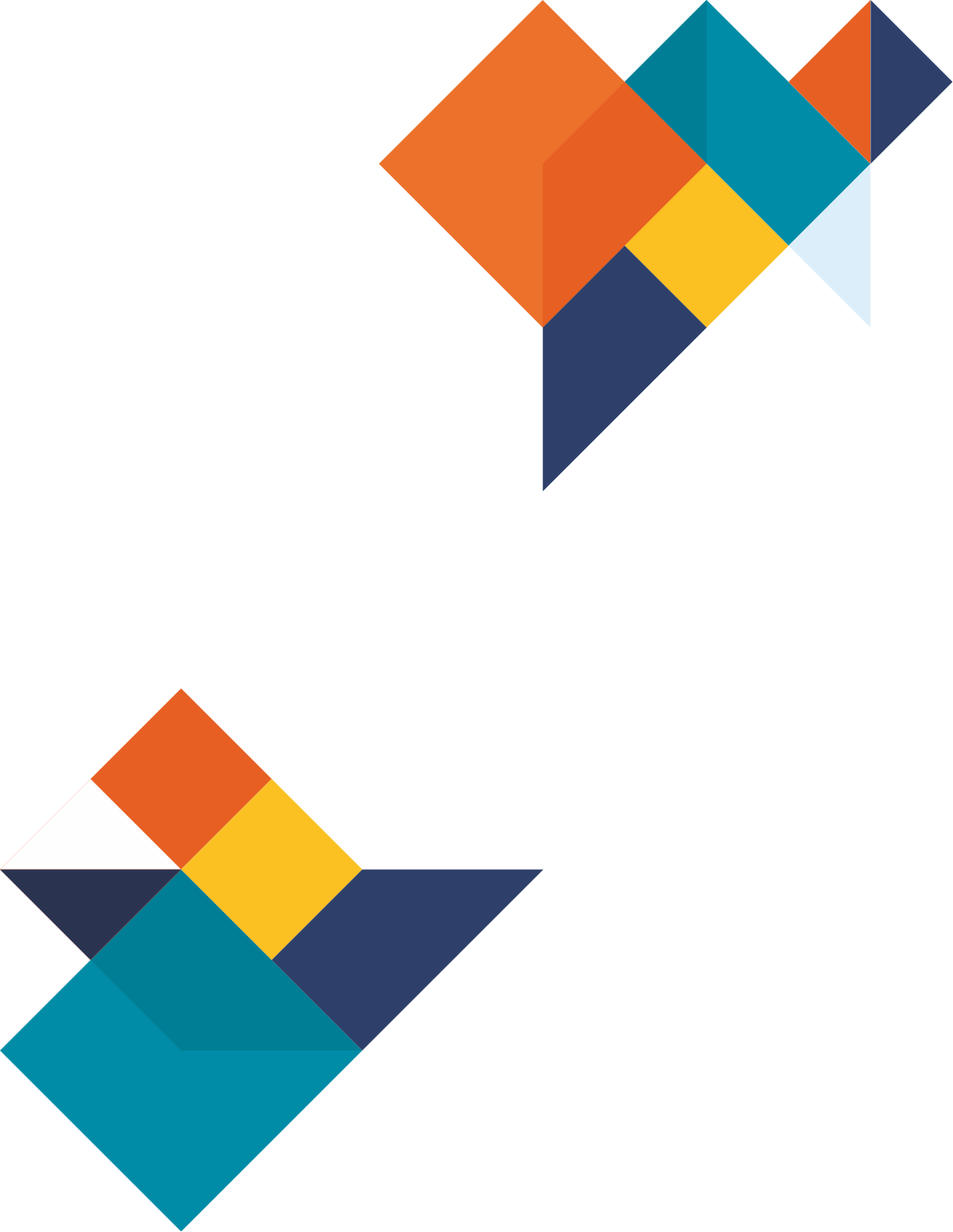 Informatie voor ouders mavo-4
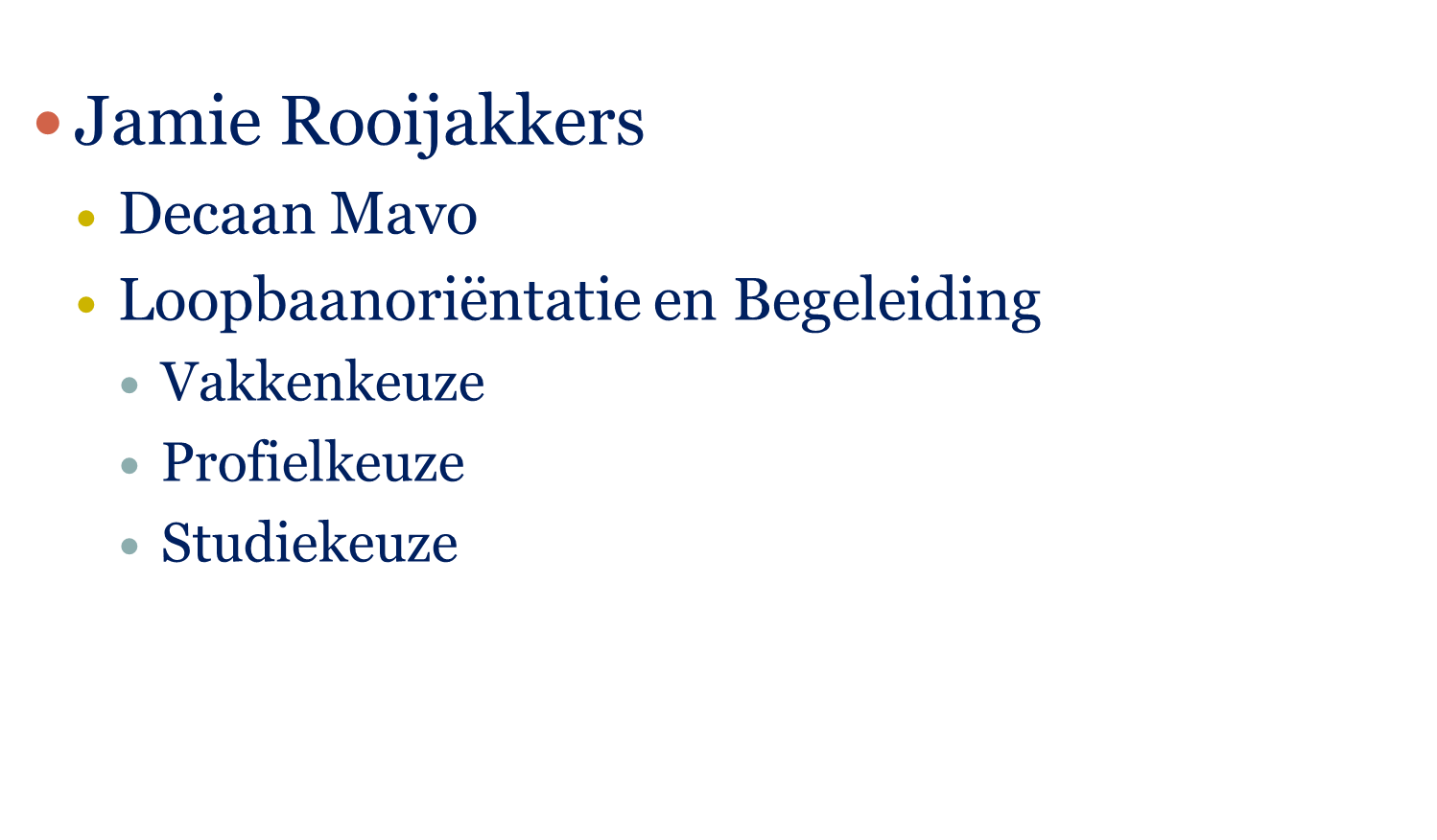 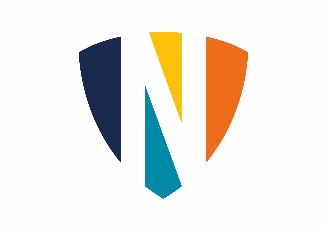 Agenda
Studiekeuze M4
Keuzeproces en uw rol als ouder(s)
Rol van Decaan in keuzeproces 
Jaarplanning
Contact & Website
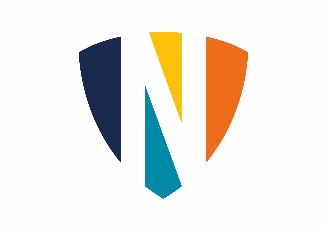 Welke keuzes moeten worden gemaakt?
In 2 mavo: Vakkenkeuze
In 3 mavo: profielkeuze
In 4 mavo: mbo-keuze (of havo)
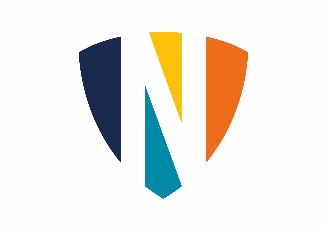 De Studiekeuze
Kiezen is niet moeilijk….
Moeilijk een voorstelling te maken
Moeilijk om te zien hoe de toekomst eruit ziet
Moeilijk om zichzelf te kennen
Nog moeilijker om te weten hoe je in de toekomst bent 
Moeilijk kiezen uit de bijna eindeloze hoeveelheid opleidingen 


Kiezen is onmogelijk..
..zonder de juiste stappen
Keuzeproces en uw rol als ouder
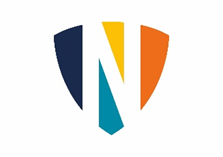 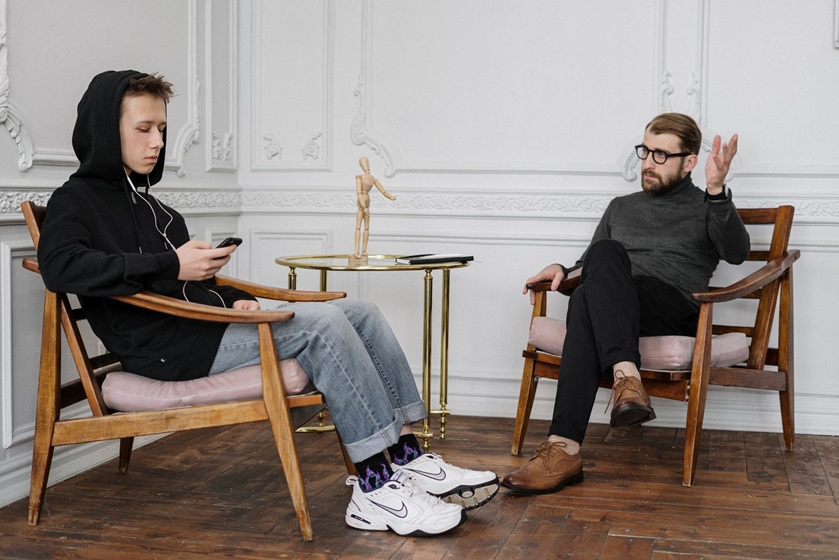 Praten met uw kind?
Aan tafel 
Tijdens een autorit 
Tijdens een wandeling



Laat daarbij OMA thuis!
Oordelen 
Meningen 
Adviezen
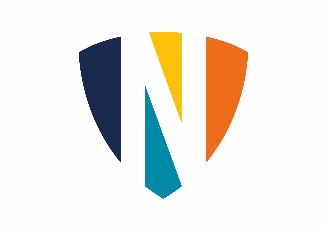 Waarover praten?
WAAR wil uw kind naartoe groeien?
Wil je een baan waarin je praktisch bezig kan zijn?
Of juist veel moet denken/creatief bezig kan zijn etc.

WIE kan uw kind daarbij helpen?
Ken je iemand die dit al bereikt heeft?
Wat zijn de ervaringen?
WAT ontwikkelt uw kind?
Wat gaat er goed? 
Waar krijg je complimenten over? 
Waar wordt je echt gelukkig van?

WAAROM is dit belangrijk voor uw kind?
Wat wil je, wat drijft je?
Wat vind je echt interessant?
Waar wil je echt moeite voor doen?
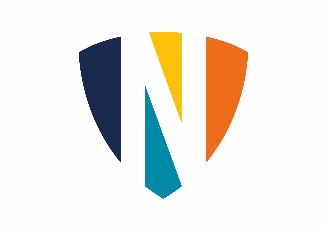 Voordelen van ouders
Een grotere betrokkenheid 
Frequenter contact
Beter beeld van vaardigheden en studiehouding/ -discipline 
Het vertrouwen van uw kind
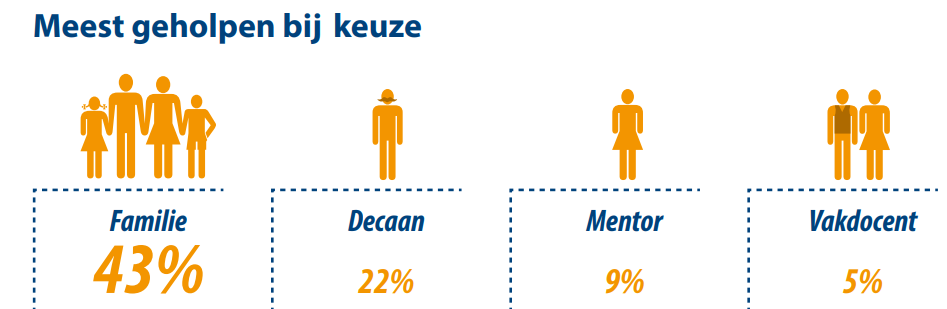 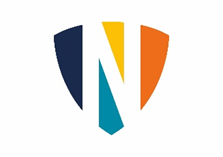 Uitdrukkingen die vooral niet werken…
Je moet…
Je doet altijd…
Jij hebt nooit…
Jij verandert toch niet…
Je bent net je vader / zus  …
Vertrouwen geven
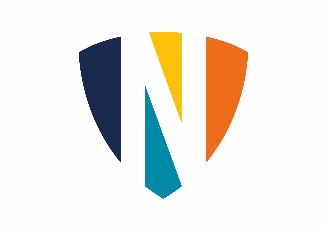 Ik sta achter je.

Ik weet dat je het kunt.

Iedereen maakt weleens fouten.

Twijfelen hoort er ook bij.

Volg je hart.
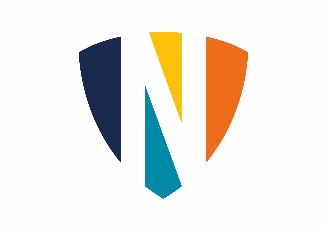 Activeren
Kiezen is onmogelijk..
..zonder de juiste stappen 

Welke stappen moet je zetten om je doel te bereiken / om je keuze te kunnen maken?
Hoe en wanneer ga je dat doen?

Denk aan open dagen, meeloopdagen mbo, dagje meelopen met iemand met een leuk beroep, beroepenfilmpje kijken, enzovoorts.
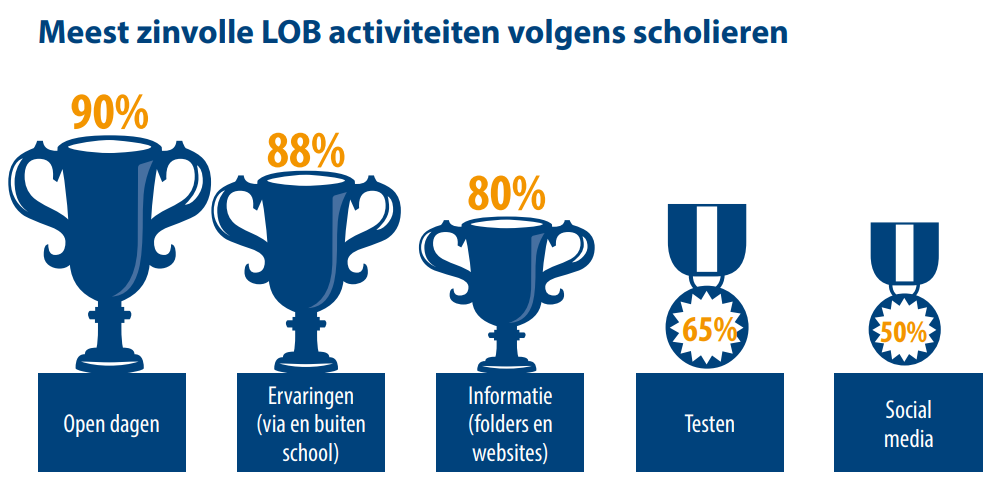 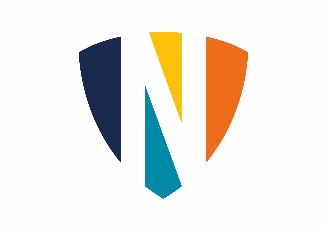 Rol van decaan
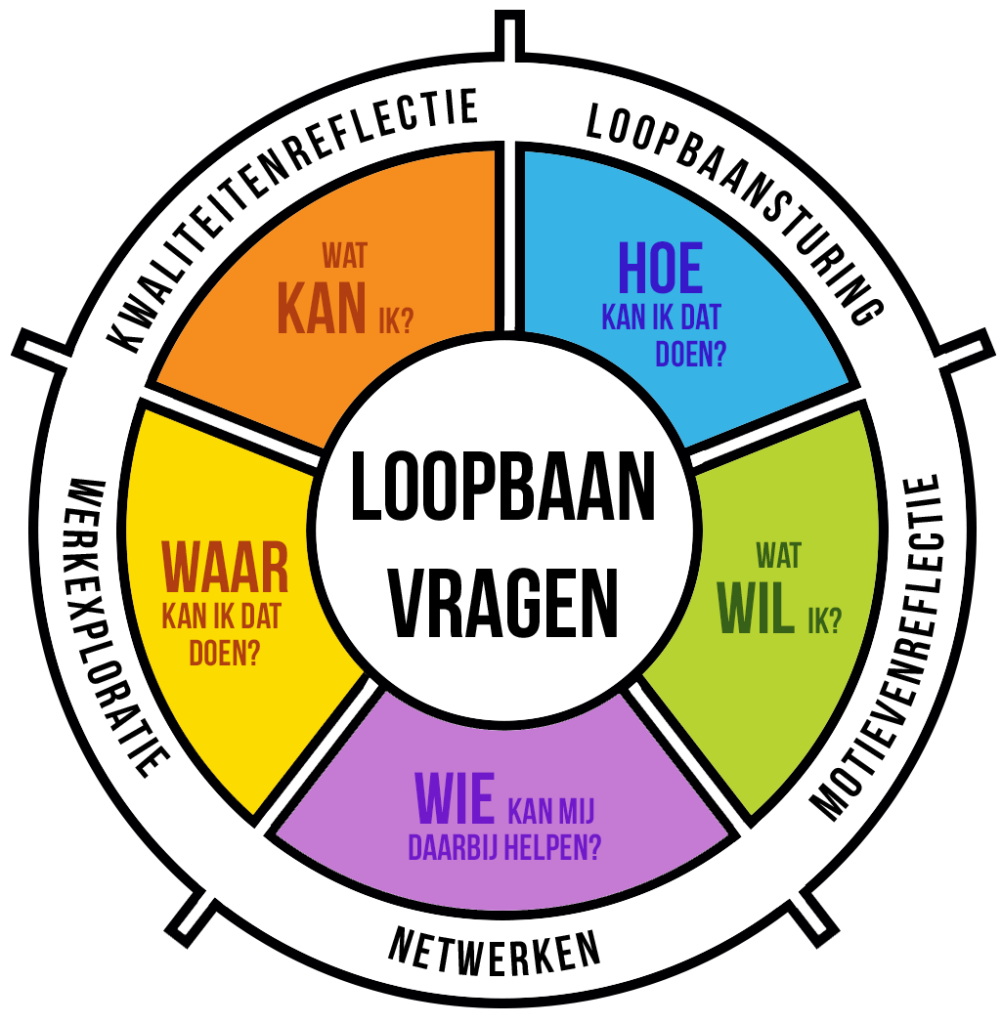 Voer gesprekjes met leerlingen 
Kwaliteitenreflectie
Vaardighedenreflectie
Waardenreflectie
Werkexploratie
Netwerken

Informeer leerlingen rond en over keuzemomenten en mogelijkheden
Aanspreekpunt voor ouders én leerlingen als proces vastloopt
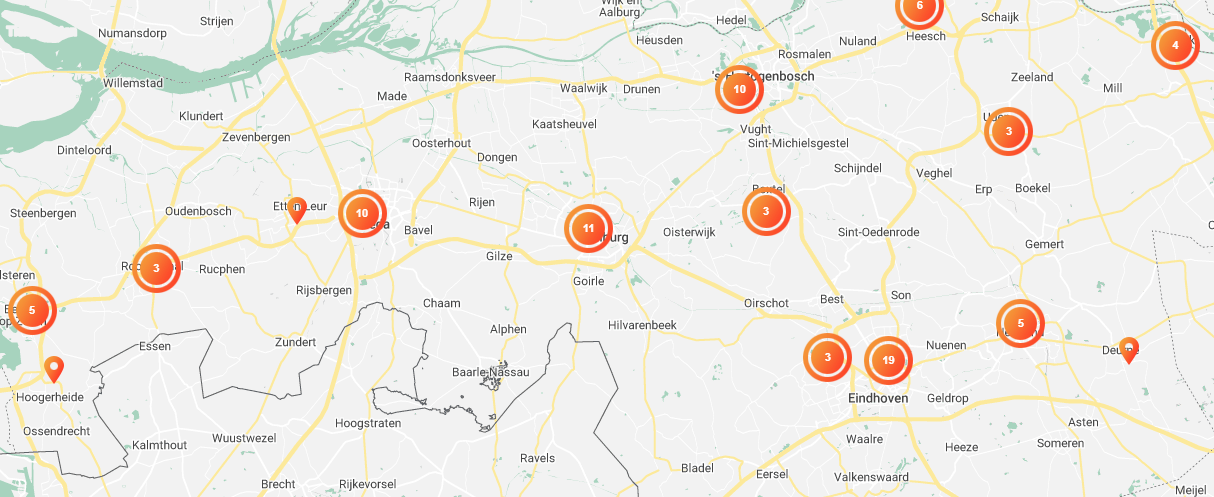 Hoe kan ik kiezen???
Handige websites
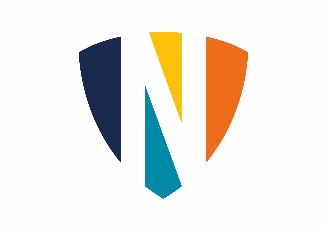 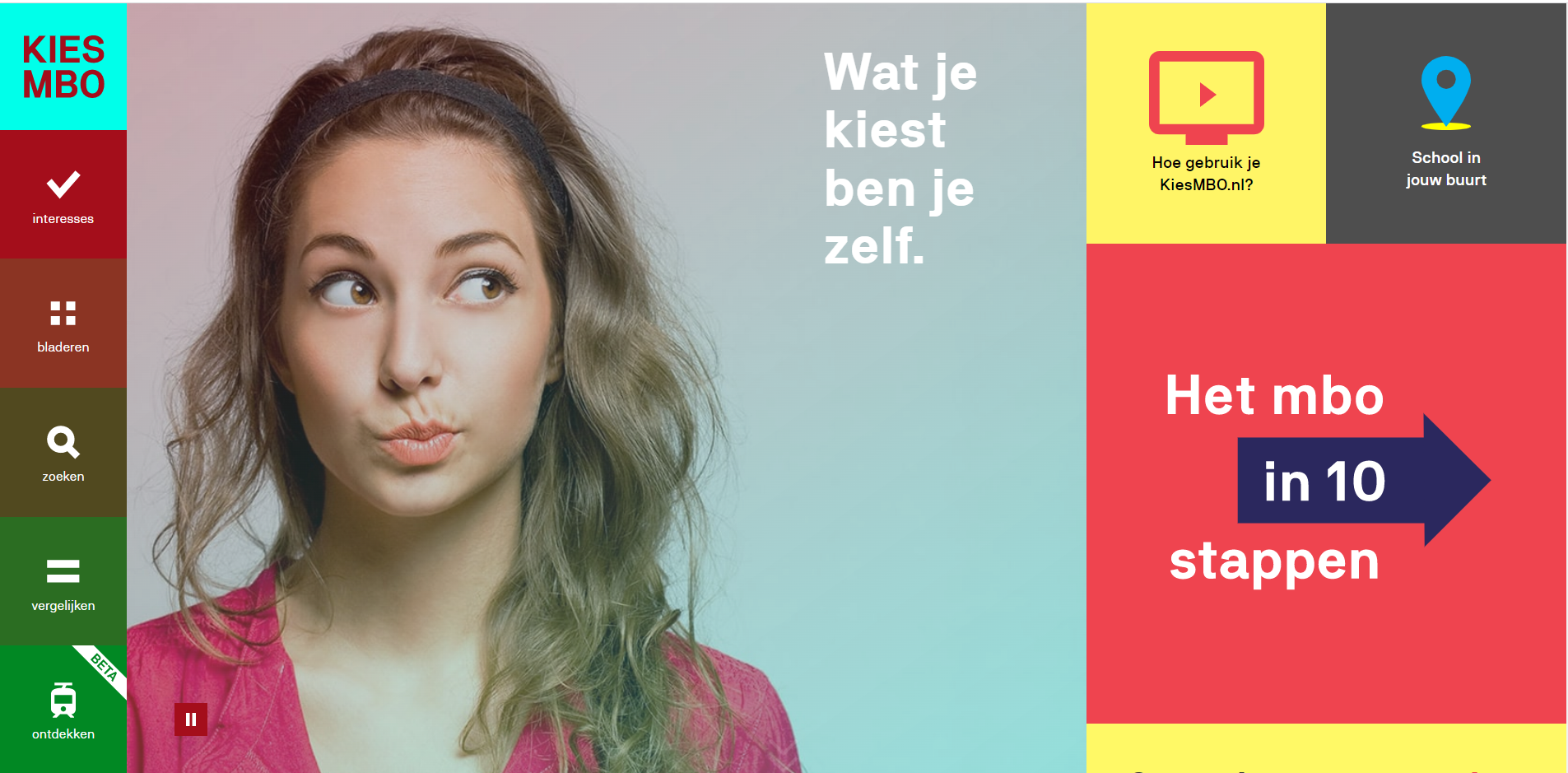 www.Qompas.nl
Competentietest, Persoonstypetest, Beroepentest, Loopbaandossier
www.kiesmbo.nl
Overzicht van opleidingen en scholen in heel Nederland. Ook keuzehulp. 
www.studeermeteenplan.nl/mbo 
Heel veel informatie, ook over kosten van een mbo-studie en studiefinanciering 
MBO’s 
www.Rooipannen.nl
www.curio.nl
www.roctilburg.nl
www.kw1c.nl
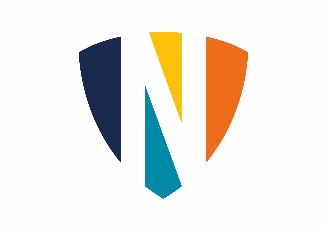 Havo ambities
Leerling mag na behalen Mavo-diploma doorstromen naar Havo 4 als hij:
Geslaagd voor mavo-examen mét een extra vak 
Is gekozen in Mavo-3 

Geslaagd voor mavo-examen zonder extra vak maar mét een (niet afgerond) gemiddelde van 6,8 op SE en CE

In beide gevallen moet vakkenpakket van Mavo voldoende aansluiten op profielen van Havo!
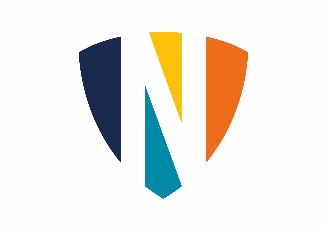 Jaarplanning
Belangrijke data:
Inschrijven MBO
Vanaf 1 november
Vóór 1 april
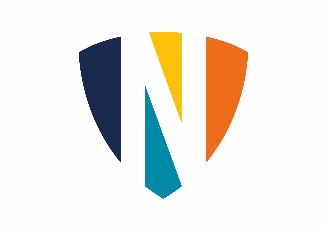 Meer informatie?
www.denassau.nl -> Decanenwebsite
Uitgebreidere filmpjes 
Aanmeldprocedure MBO
Doorstroom naar Havo  
Tips voor ouders
Veelgestelde vragen
Data op een rij
Mogelijkheid om een afspraak te maken

www.kiesmbo.nl

Contact?
j.rooijakkers@denassau.nl
    	076 5330330